Direct Carotid Artery Puncture
Michael  Wholey, MD MBA
Omer Gotekin, MD
Mark Wholey, MD
March 3, 2018 15:15-15:25
Michael Wholey, MD, MBA
Audie Murphy VA Hospital
San Antonio, TX  
I have no relevant financial relationships
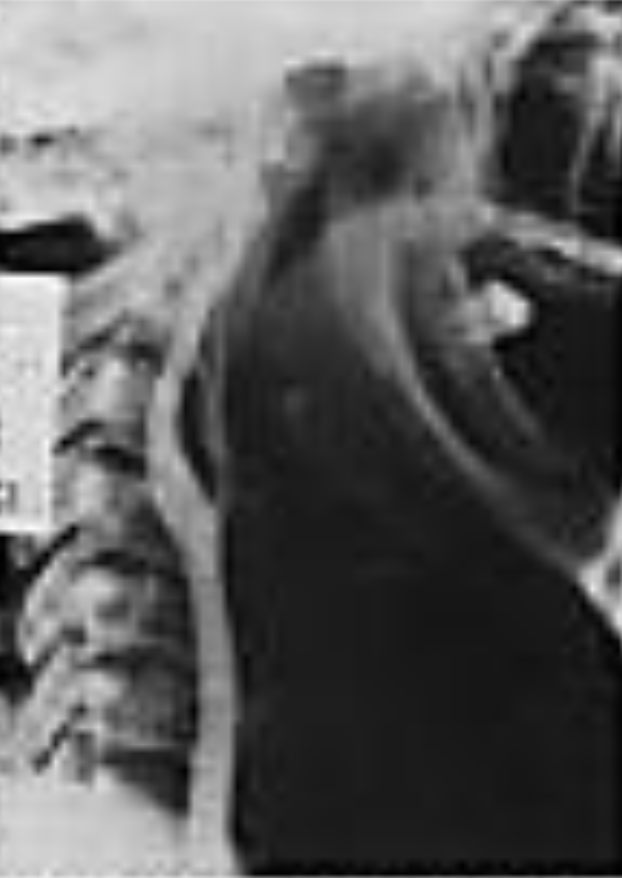 History
Direct Carotid Puncture Angiography
Loman and Meyerson 1935
Before this, 1927 carotid angiography with surgical exposure by Moniz et al
History
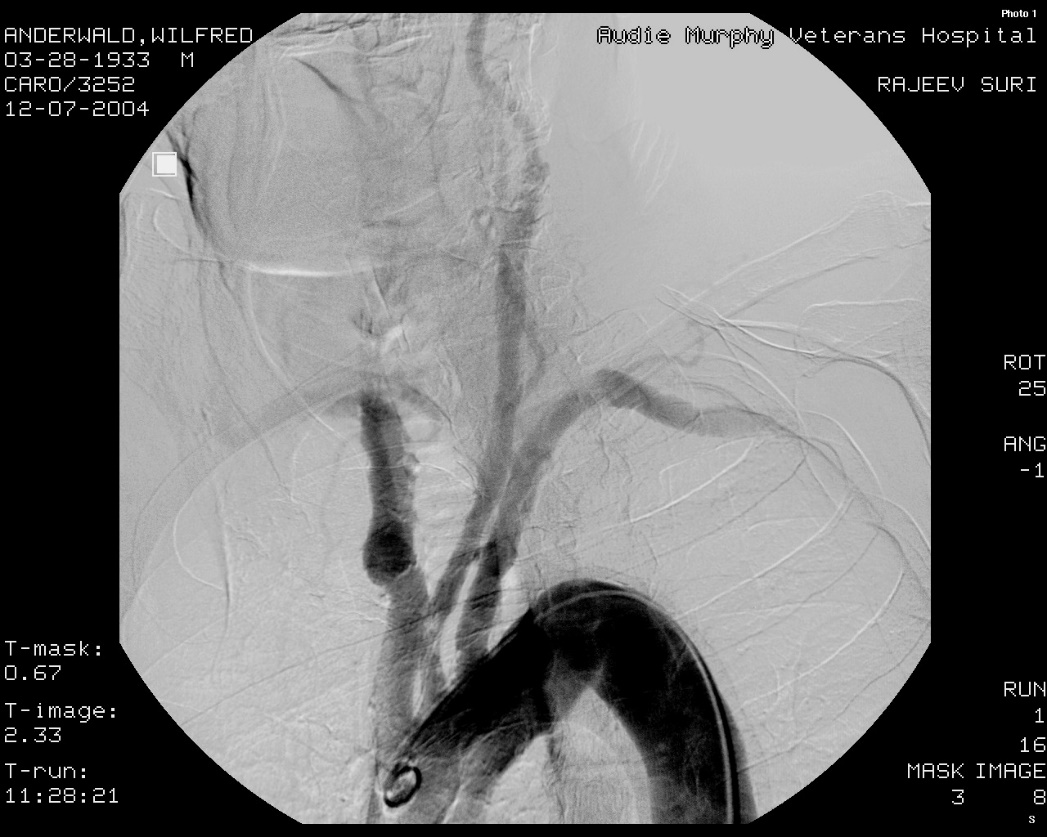 Carotid Developments
Carotid Stenting
Encountering difficult aortic arches
Concern for embolic debris
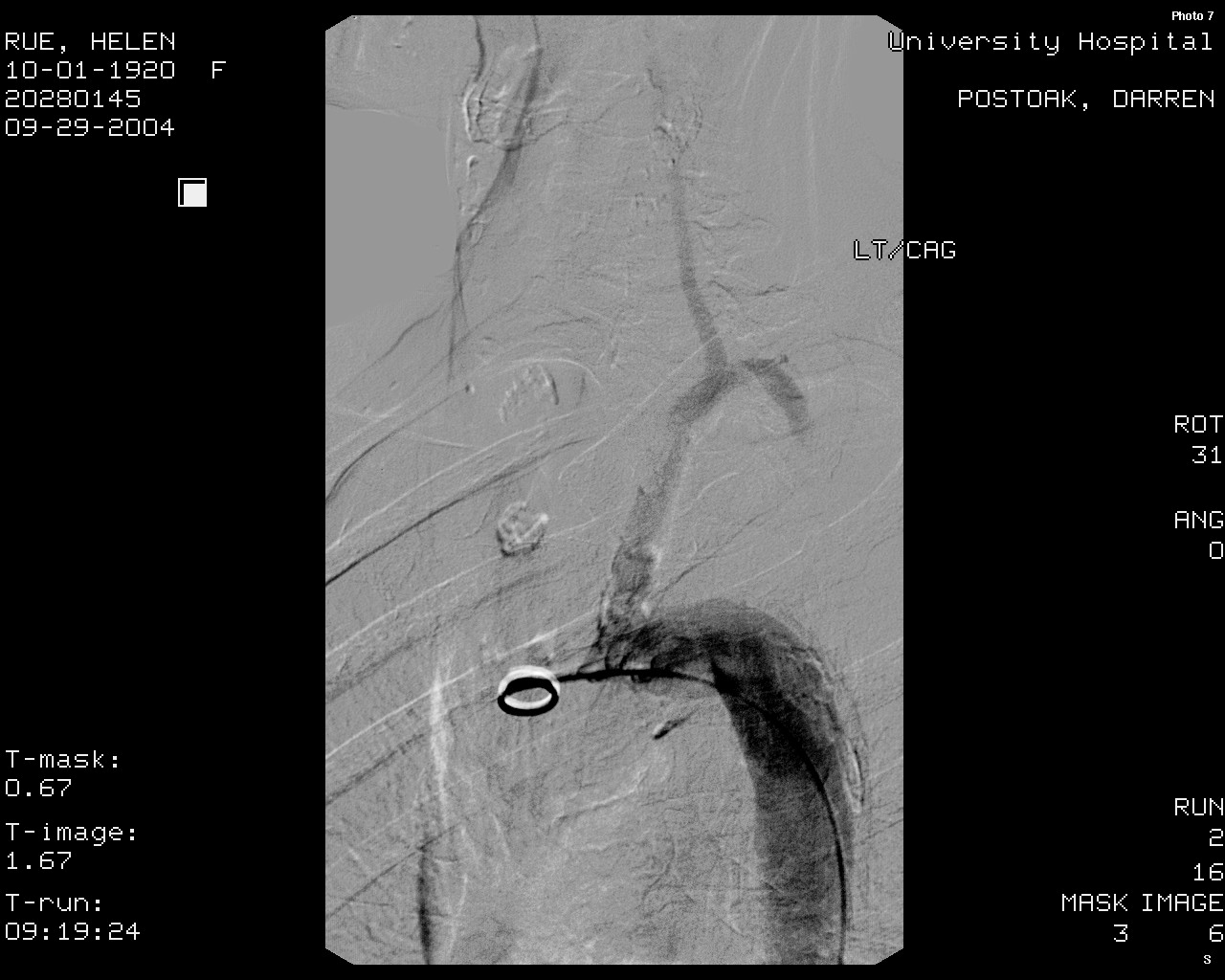 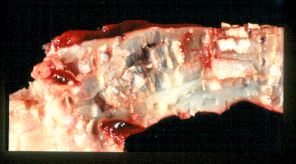 In the CHOICE  Carotid Stent Trial, 18% of the strokes came from the aortic arch
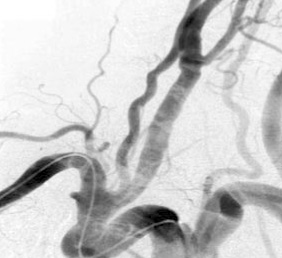 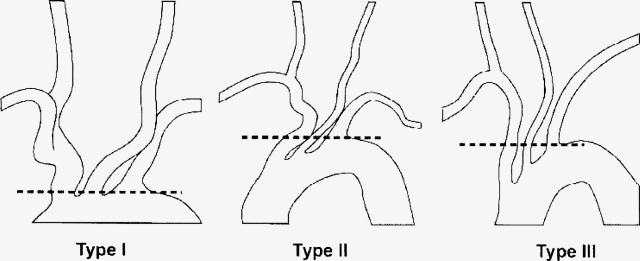 Patrice Bergeron,MD
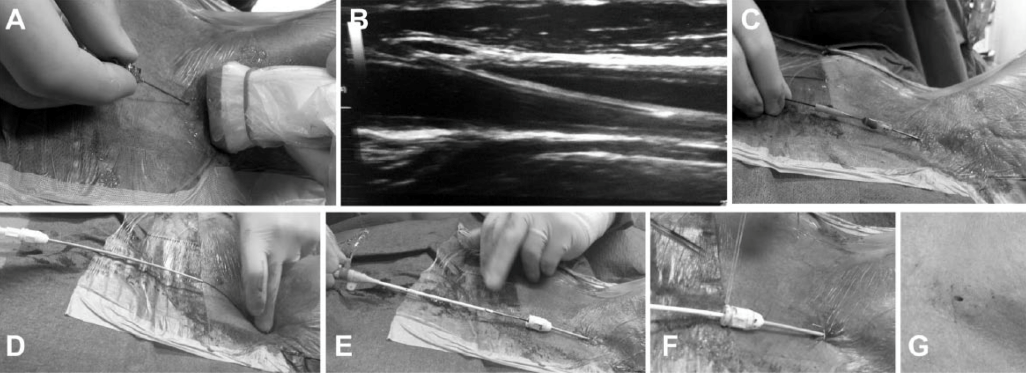 A) Puncture of the common carotid artery (CCA) under ultrasound guidance. (B) Longitudinal view of the CCA witha guidewire inserted. (C) Placement of a 4-F introducer for delivery of the 0.035-inch guidewire to the external carotid artery. (D) Exchange of the 4-F introducer for the closure device sheath during the preclose technique. (E) Placement of a regular 6-F introducer in the closure device sheath, (F) which is then sutured to the skin. (G) Final appearance of the puncture after closure device application.
Patrice Bergeron Direct Carotid Access
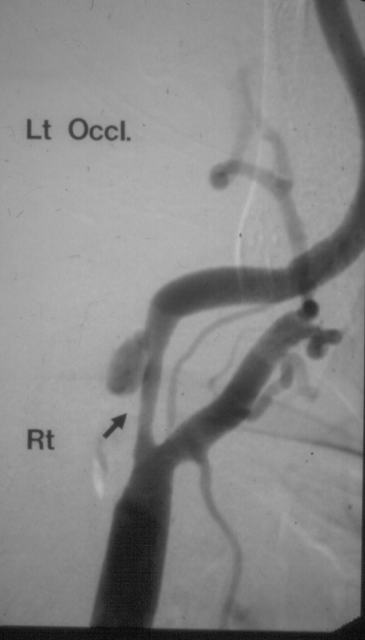 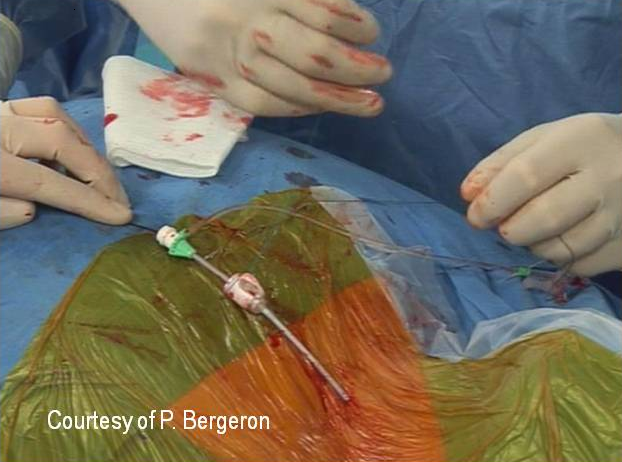 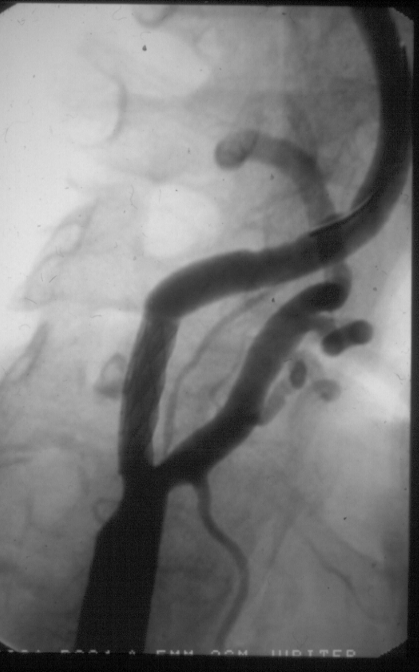 1992-2009,  254 CAS were from a direct carotid access, 2 patients presented with a TIA, 1 patient developed a major stroke from hyperperfusion syndrome, and 1 patient developed monocular blindness. The stroke rate was 0.8%. No nerve palsy was observed. One cervical hematoma without life-threatening complication was observed and resolved spontaneously without surgery. Ideally Octogenarians and complex aortic arch.  No major difference  with  CEA
Latest in CAS: Advent of TCAR
TCAR Case
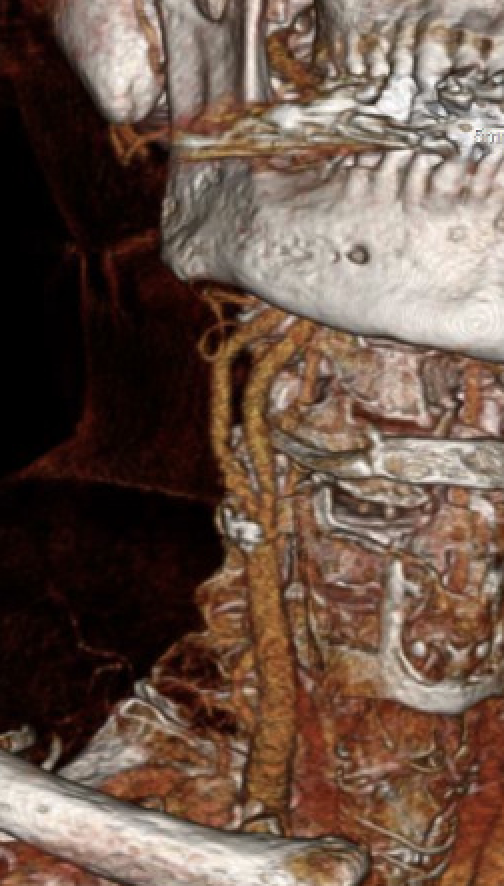 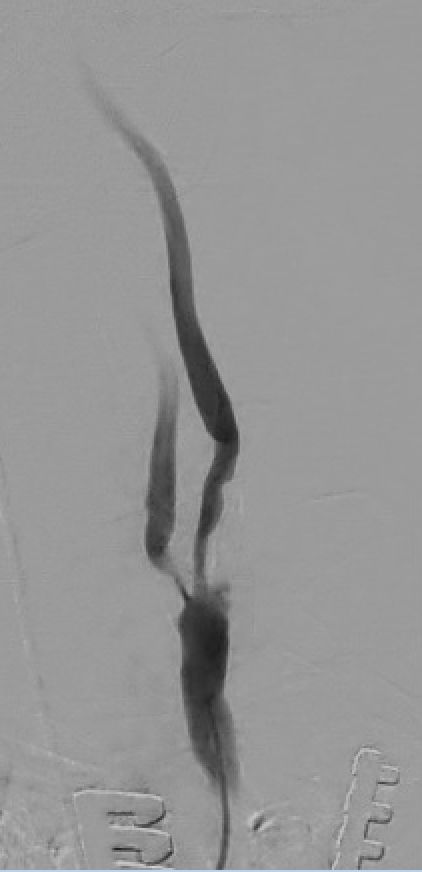 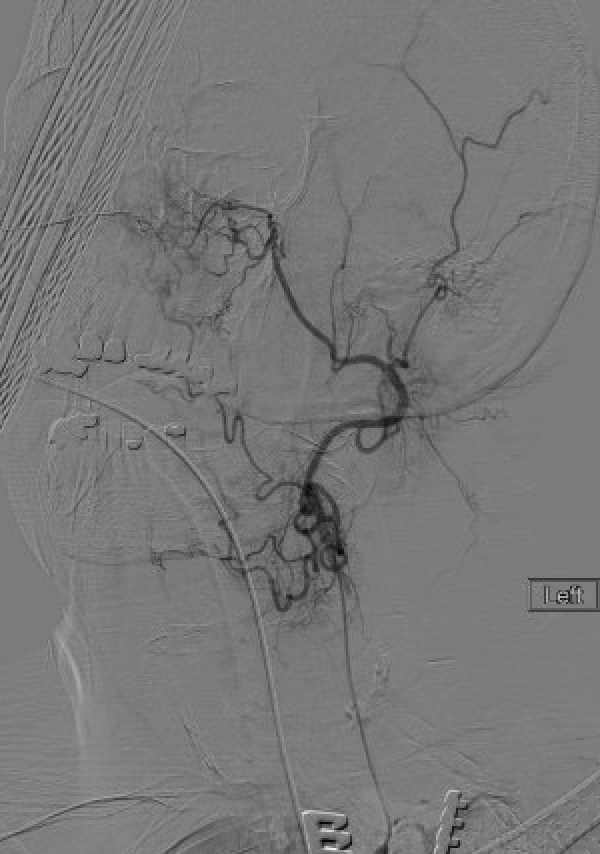 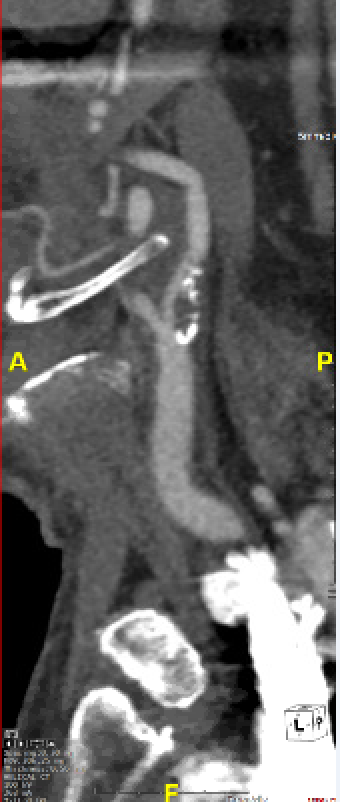 Selecting External Carotid for support
Initial Access
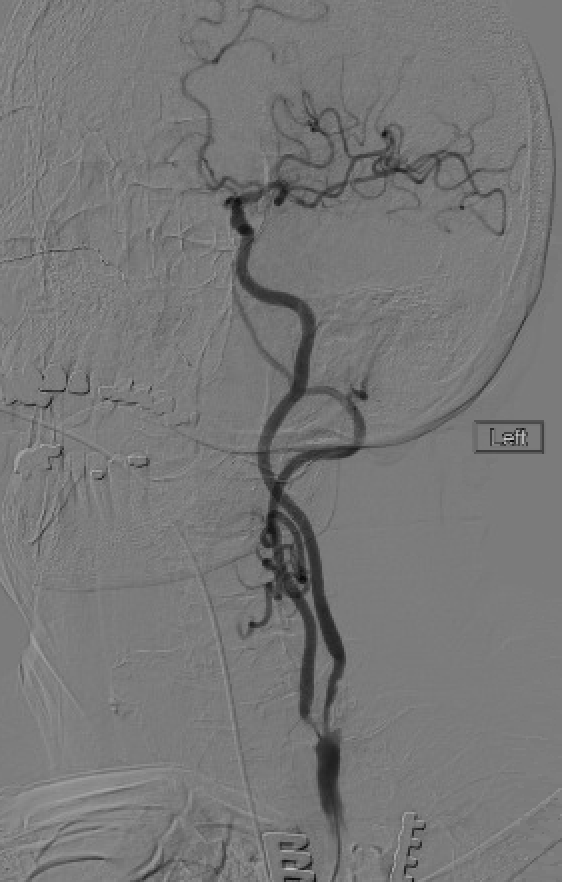 TCAR Case
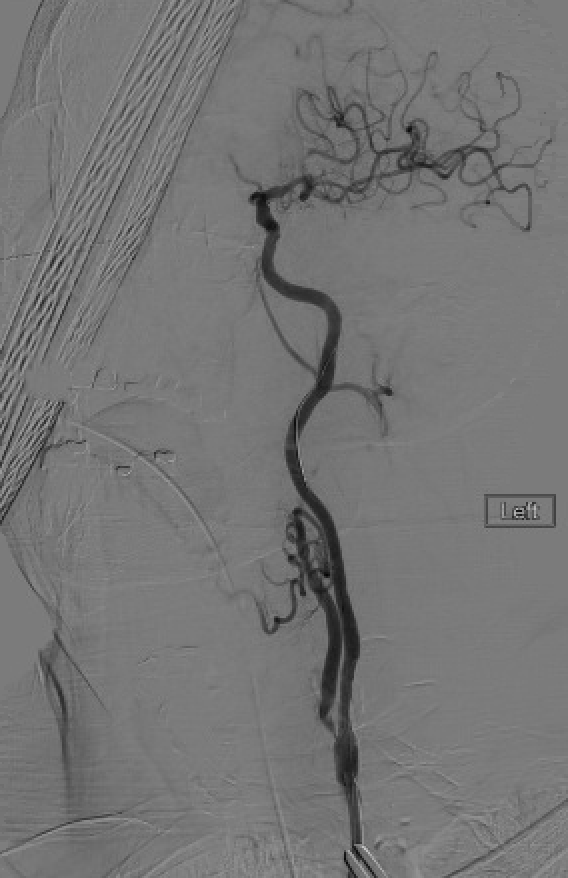 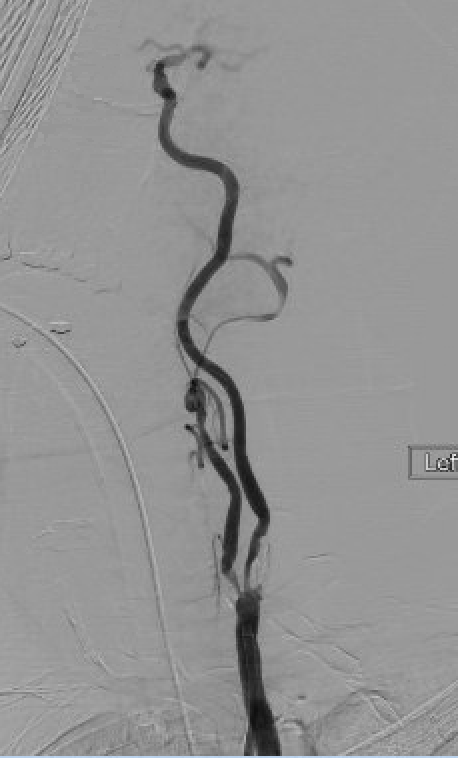 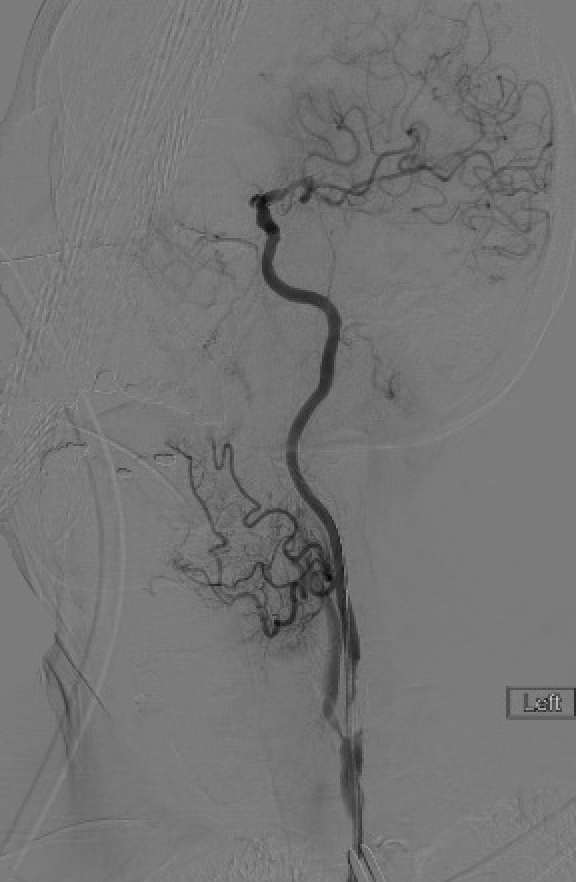 Initial Angiogram
Crossing lesion with stent
Final Angiogram
History Repeats Itself
Return to Direct Carotid Access: 
A valuable alternative to femoral access :
Selected neuroendovascular cases, when the femoral approach is impossible or contraindicated. 
Treatment of acute stroke in a patient in whom common carotid artery and internal carotid artery tortuosity prevents the delivery of catheters
THE ISTANBUL STROKE TRIAL  2014



Mark Wholey MD
Omer Goktekin MD 
Mehmet Cilinglroglu MD
Bezmialem Vaklf University Istanbul, Turkey 
UPMC Shadyside, Pittsburgh, Pa
Case Presentation
36 year old female
Lengthy history of dilated cardiomyopathy 
Pt is on coumadin with an INR of 2.37
Initially admitted to vascular surgery with episode of acute lower extremity ischemia secondary to an embolic event
During workup, pt had sudden onset of acute right-sided weakness:  right-sided hemiparesis and right-sided hemianopsia 
Speech difficulty with slight motor aphasia and NIH score: 18
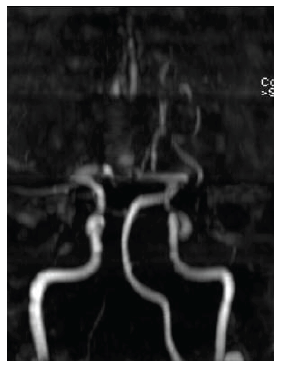 Imaging
Diffusion MRI
Early ischemic changes occurring in left lenticulostriate and periventricular site region
Left MCA
M1 occlusion is demonstrated on the TOF – MRA images
Equipment
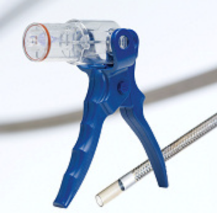 Aspire Suction System

Aspiration Catheter
(Penumbra 5Max)
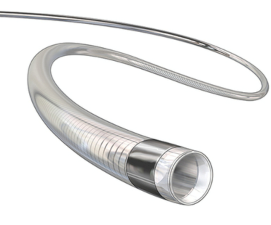 Medtronics Solitaire Flow Restoration Device
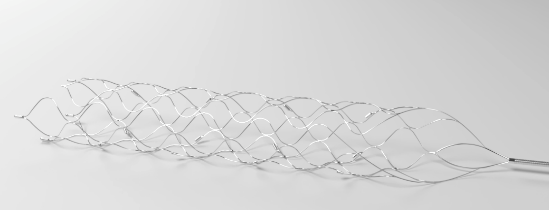 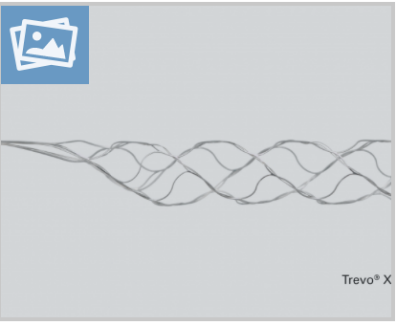 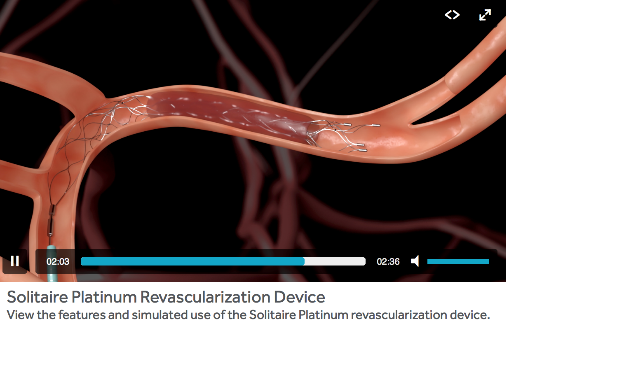 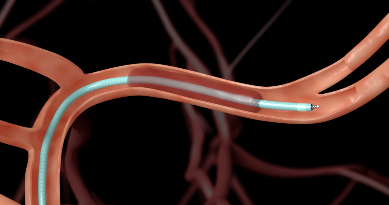 5 Fr Aspiration and Delivery catheters  25-30 cm length
Direct Carotid Access
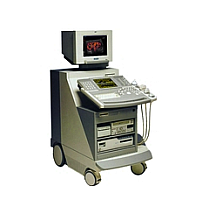 Gain Access with ultrasound and micropuncture set (21 gauge needle) at C-5 or C -6 Level
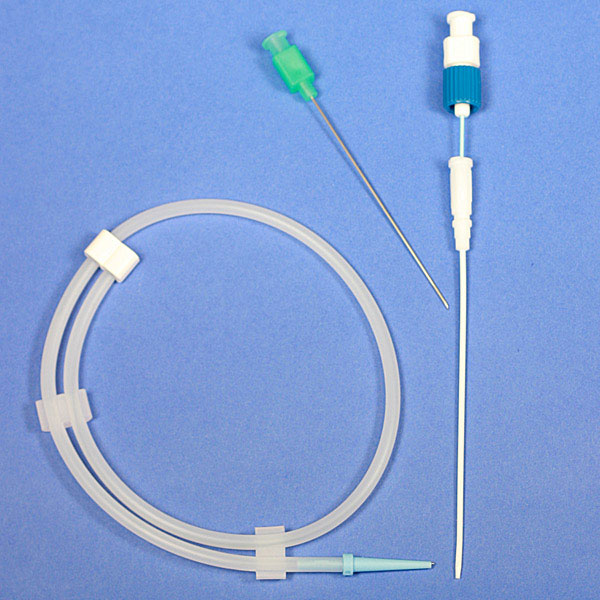 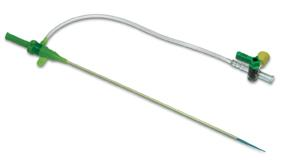 p
ECA
21 g needle at C5
ICA
Advance wire into ECA for support and then advance sheath into CCA
Ultrasound for localization at C 5 site
10 cm 6 fr SHEATH in position
At the common carotid and passed to the internal carotid
-3,000 Heparin
LEFT CAROTID INJECTION
TOTAL OCCLUSION Lt.  M 1  DISTAL TO  LENTICULO STRIATES
COLLATERAL VESSELS INTACT
Crossing Left ICA
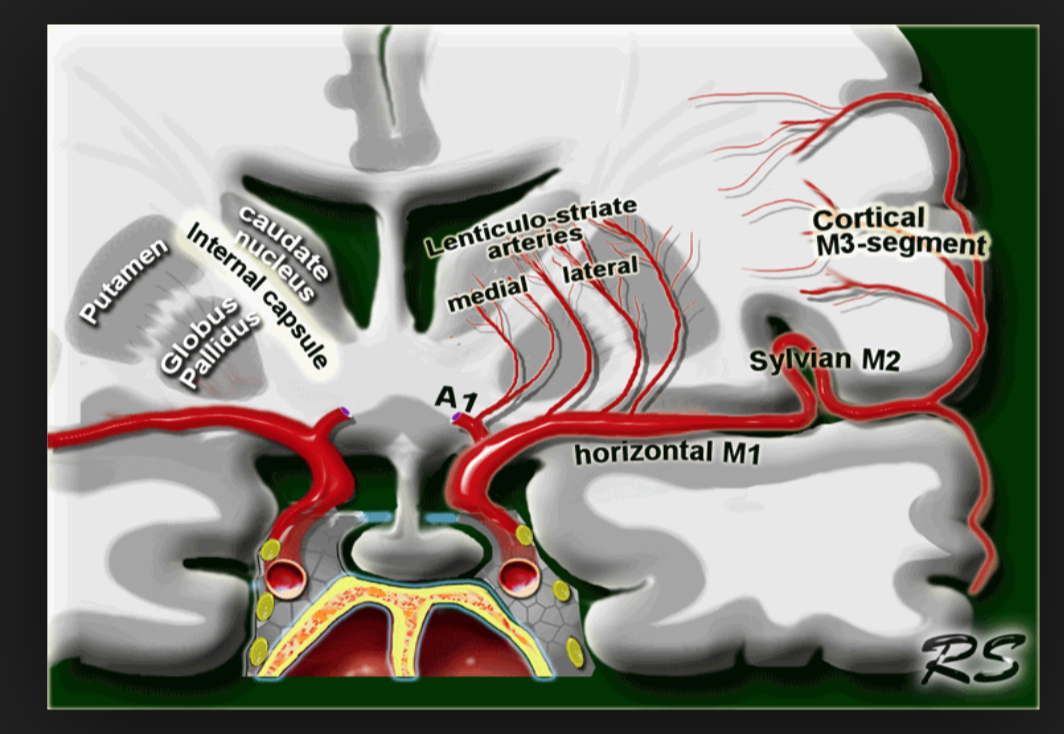 0.014” Whisper Wire
Clot Removal and Aspiration
Solitaire with  clot removed
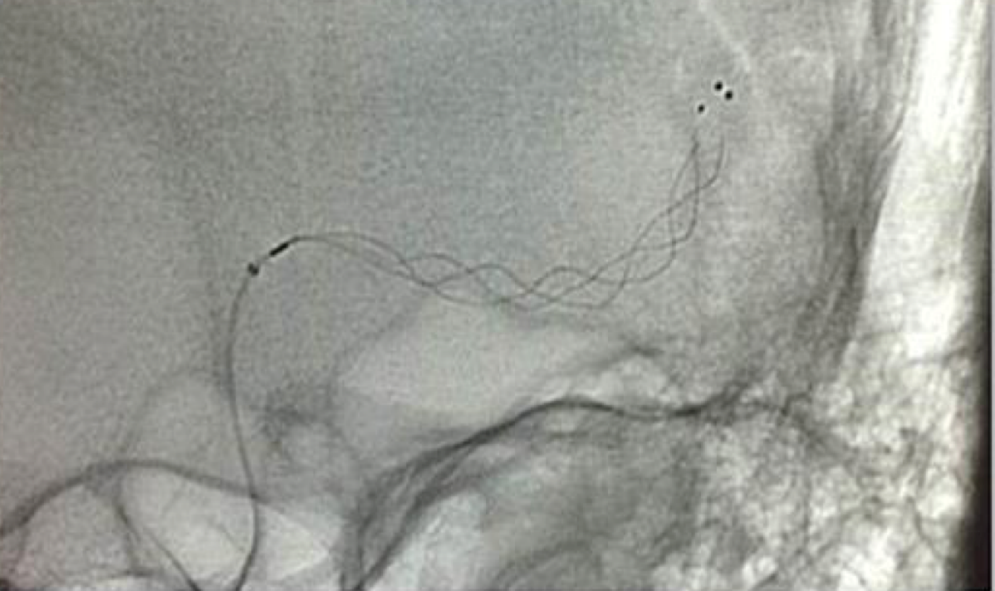 Solitaire in clot position at M1 and Proximal M2 of the Left ICA
Post Recanalization Images
,
Total Time for Access, Aspiration, Thrombectomy and Percutaenous Closure  30 minutes
Closure: Cardiva Boomerang/Catalyst
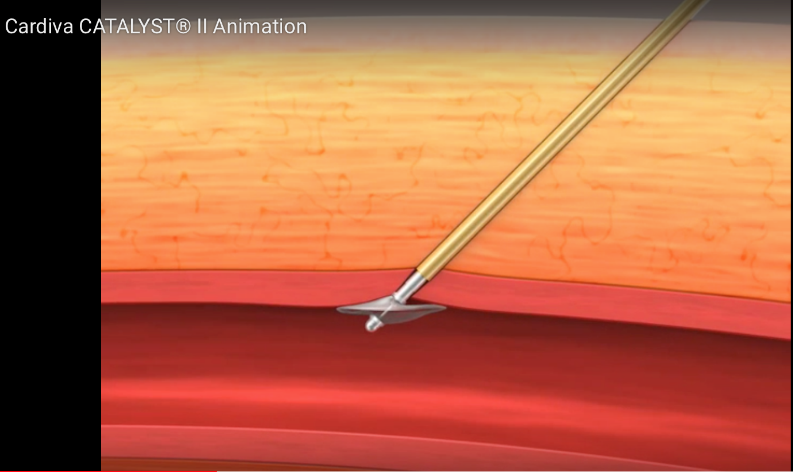 Progressive  timing of entire procedure
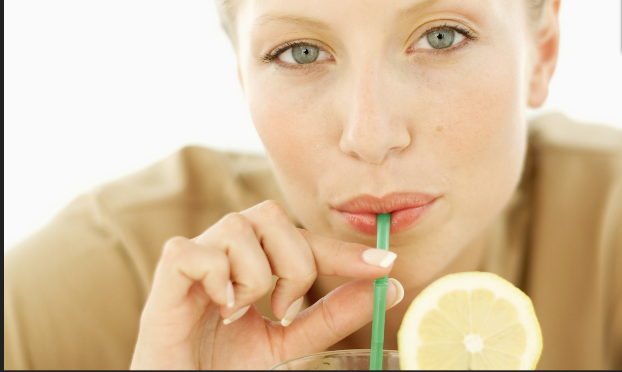 Physics
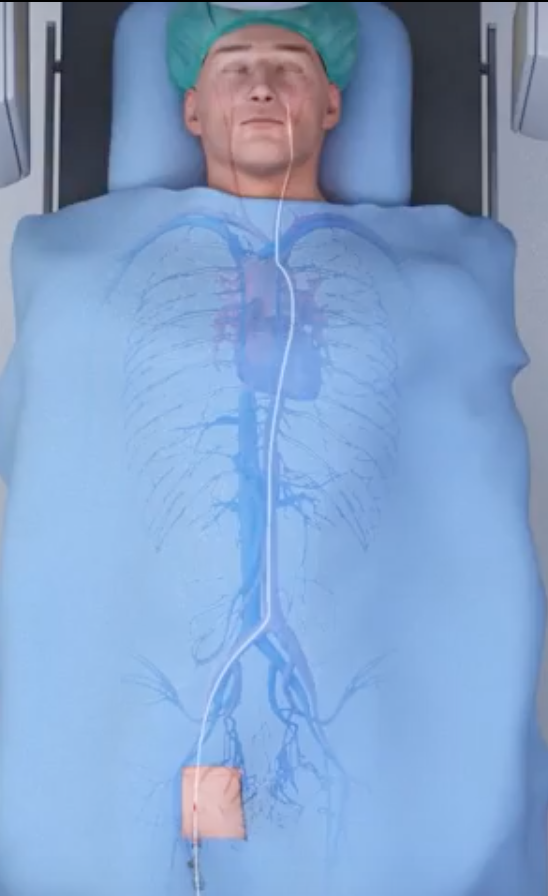 Hagen–Poiseuille equation
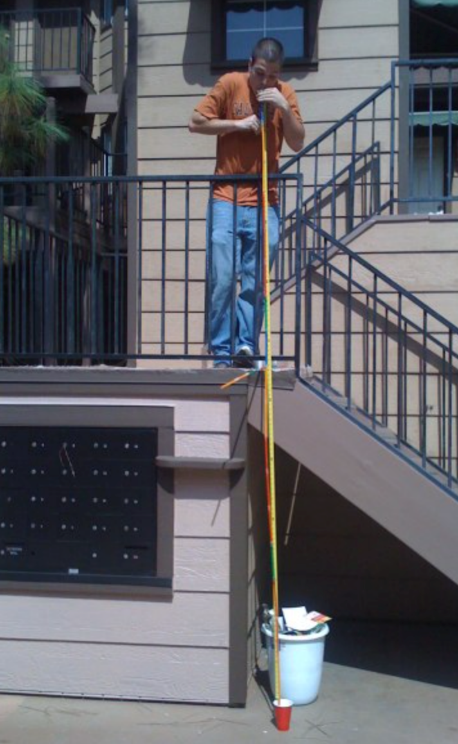 Conclusion:Direct Carotid Access for Stroke
Mechanical aspiration and thrombectomy from a transcarotid access may be a useful addition to the endovascular treatment of acute stroke
30 cm Shortened devices are more efficient
More Torque Control
Greater Suction
Avoid the aortic arch and origins of great vessels
Reduced procedure time
Conclusion:Direct Carotid Access for Carotid Stenting
Offers new potential for treatment
Vascular Surgery oriented with current devices
Do we really need a cutdown?
Embolic risks still there, but hopefully reduced
Conclusion
Disadvantages of Direct Carotid Access
Radiation Dose
Hands close proximity to the image intensifier
(Re) Education of physicians
Risk of Closure Devices
Difficulty in anticoagulation